МЕТОДИКА ВИБОРУ ЕЛЕКТРОПРИВОДА В ЦІЛОМУ
ПЛАН
1. Загальна методика вибору електропривода;
2. Вибір електродвигуна за родом струму і напругою;
3. Вибір електродвигуна за режимом роботи та електричною модифікацією;
4. Вибір електродвигуна за конструктивним виконанням і способом монтажу;
5. Вибір електродвигуна за кліматичним виконанням і категорією розміщення;
6. Вибір електродвигуна з урахуванням особливостей сільських електромереж;
7. Вибір способу з'єднання двигуна з робочою машиною. 
Література:
1. Електропривод: Навч. Посіб./ О.ІО. Синявський, П.І. Савченко, В.В. Савченко, Ю.М. Лавріненко, В.В. Козирський, Ю.М. Хандола, І.П. Ільїчов; За ред. О.Ю. Синявського. - К.: Аграр Медіа Груп, 2013.-586с. ISBN 978-617-646-201-9;
2. Електропривод сільськогосподарських машин, агрегатів та потокових ліній: Підручник / Є.Л. Жулай, Б.В.Зайцев, О.С.Марченко та ін.; Ред. Є.Л. Жулай. – К. : Вища освіта, 2001. – 288 c.
Загальна методика вибору електропривода
Для вибору електропривода необхідно мати такі вихідні дані:
технологічну і кінематичну схему;
механічну та навантажувальну характеристику робочої машини;
динамічний момент інерції та статичний момент механізму при пуску;
режим роботи;
послідовність операцій керування електроприводом та вимоги до автоматизації;
аксіальне та радіальне навантаження на виступаючий кінець вала двигуна;
умови навколишнього середовища та умови експлуатації електропривода.
Електродвигун вибирають за:
потужністю, частотою обертання;
родом струму, напругою;
режимом роботи, електричною модифікацією;
конструктивним виконанням і способом монтажу;
ступенем захисту персоналу від доторкання до струмоведучих частин та потрапляння всередину корпусу твердих сторонніх предметів і вологи;
кліматичним виконанням і категорією розміщення..
За номінальною потужністю електродвигун вибирають згідно з наванта-жувальною діаграмою робочої машини. Вибраний електродвигун переві-ряють за допустимим механічним навантаженням на виступаючий кінець вала, на перевантажувальну здатність і за умовами пуску.
Загальна методика вибору електропривода
Після вибору електродвигуна та його перевірок приступають до роз-робки електричної принципової схеми керування електроприводом. При цьому використовують такі вихідні дані:
тип електродвигуна та його електричну модифікацію;
особливості пуску (прямий, із введенням резисторів, перемиканням обмоток статора із «зірки» на «трикутник» тощо);
особливості керування (нереверсивне, реверсивне, з електричним гальмуванням, керування з декількох місць);
вимоги технологічного процесу щодо черговості запуску та зупинки;
вимоги технологічного процесу щодо швидкісного режиму (одношвид-кісний без регулювання, зі ступінчатою зміною швидкості, з плавним регулюванням швидкості, зі стабілізацією швидкості тощо);
вимоги до рівня автоматизації керування (використання датчиків, контролюючих та регулюючих пристроїв, кінцевих вимикачів тощо);
можливі ненормальні режими, від яких треба захищати електропривод.
Схема розробляється на базі типових вузлів електричних схем:
силовий вузол;
 вузол захисту і блокувань;
 вузол сигналізації стану;
 вузол реверсування і дистанційного керування.
Вибір електродвигуна за родом струму і напругою
Залежно від джерела електроенергії електроприводи можуть живитися постійним струмом (від акумуляторів та автономних генераторів), пульсу-ючим (від випрямлячів та перетворювачів) та змінним (від електричної мережі змінного струму).
Більшість сільськогосподарських машин приводиться у рух нерегульо-ваним електроприводом за допомогою трифазних асинхронних двигунів переважно коротко замкнутих. Він дешевший від фазного, простіший в обслуговуванні та надійніший в експлуатації.
Двигуни із фазним ротором застосовують там де необхідно мати великий пусковий момент при порівняно невеликому (1,5-3 кратному) пусковому струмі.
Основний недолік асинхронних двигунів – утруднене регулювання час-тоти обертів, тому їх застосовують тільки при ступінчастому регулюванні або незначному діапазоні регулювання. Там де потрібно регулювати час-тоту обертів застосовують багатошвидкісні асинхронні двигуни.
Застосування синхронних двигунів обмежується їх великою вартістю та необхідністю мати постійний струм для живлення кола збудження. Окрім того, вони вимагають автоматичної апаратури керування, що також здо-рожує привод, тому їх застосовують в установках відносно великої потуж-ності, вони мають вищий ККД.
Вибір електродвигуна за родом струму і напругою
Двигуни постійного струму застосовуються тоді, коли робоча машина потребує плавного і в широких межах регулювання кутової швидкості. Електроприводи постійного стуму в с/г застосовуються рідко (електрока-ри, електронавантажувачі, живильники кормів).
Промисловість випускає електродвигуни постійного струму на напругу 24, 110, 220 і 440 В та змінного струму на наругу 36, 127, 220, 380, 500, 1000, 3000, 6000 В.
У с/г використовують електродвигуни постійного струму на різні наруги залежно від напруги генераторів, за економічними міркуваннями рекомендована напруга 220 та 440 В.
Найбільш розповсюдженими напругами змінного струму у с/г є систе-ма 220/380 В. Випускаються асинхронні трифазні двигуни на наругу 380 В - Δ, що допускають перемикання в Y на час пусків та при роботі з наван-таженням (0,3-0,4)Рн, що забезпечує його роботу з високим ККД та cosφ.
Перехід на інші напруги допускається тільки у виняткових випадках, коли досягаються техніко-економічні переваги та значні експлуатаційні зручності. Зважаючи на безпеку обслуговуючого персоналу у електрифі-кованому ручному інструменті застосовують двигуни напругою 36, 127 та 220 В невеликої потужності.
Вибір електродвигуна за режимом роботи та електричною модифікацією
За режимом роботи двигун вибирають відповідно до режиму роботи робочої машини, для приводу якої він призначений. В окремих випадках для короткочасного та повторно-короткочасного режиму роботи можна вибирати двигун, призначений для тривалого режиму роботи.
Електрична модифікація двигунів - це деякі відмінності в робочих влас-тивостях, які найчастіше проявляються в механічних характеристиках. Ос-новними електричними модифікаціями двигунів є такі:
з підвищеним ковзанням,
з підвищеним пусковим моментом,
з фазним ротором,
багатошвидкісні,
однофазні,
для короткочасного режиму роботи.
Підвищене ковзання мають двигуни серії АИРС, які мають величину критичного ковзання до 30 % (двигуни основного виконання - 10-12 %).
Асинхронні двигуни з підвищеним пусковим моментом АИРР для при-воду механізмів з важкими умовами пуску. Пусковий момент цих двигу-нів в 2-2,5 рази більший номінального, при цьому вони мають більш жорстку механічну характеристику.
Вибір електродвигуна за конструктивним виконанням і способом монтажу
За конструктивним виконанням і способом монтажу електродвигун вибирають залежно від конструктивних особливостей робочої машини і передавального пристрою та їх розташування на місці встановлення.
Структура умовного позначення конструктивних виконань двигунів за способом монтажу містить дві букви (ІМ) та чотири цифри.
Перша цифра визначає конструктивне виконання: 1 - двигуни на лапах з підшипниковими щитами; 2 - двигуни на лапах, з підшипниковими щи-тами та з фланцем на підшипниковому щиті; 3 - двигуни без лап, з під-шипниковими щитами, з фланцем на одному щиті; 4 - двигуни без під-шипникових щитів.
Друга та третя цифри означають спосіб монтажу, вказують на положен-ня двигуна в просторі: горизонтально лапами вниз, вертикально валом вгору або вниз, на стінці, на стелі тощо. Двигуни з висотою осі обертання до 160 мм можуть працювати при будь-якому положенні вала в просторі.
Четверта цифра означає виконання виступаючого кінця вала двигуна : 0 - без вихідного кінця вала; 1 - з одним циліндричним; 2 - з двома цилін-дричними; 3 - з одним конічним; 4 - з двома конічними.
Вибір електродвигуна за кліматичним виконанням і категорією розміщення
За кліматичним виконанням і категорією розміщення двигун вибира-ють відповідно до кліматичних умов району, в якому він буде експлуату-ватися, та характеристики місця його розташування.
Кліматичне виконання електрообладнання позначають буквами:
 У - для районів з помірним кліматом;
 ХЛ - холодним кліматом;
 ТВ - тропічним вологим;
 ТС - тропічним сухим;
 Т - як з сухим, так із тропічним вологим кліматом,
 О - загально кліматичне виконання.
Категорія розміщення електрообладнання позначається цифрою:
 1 - для роботи на відкритому повітрі;
 2 - для роботи у приміщеннях з порівняно вільним доступом зовнішнього повітря, де коливання температури і вологості повітря мало відрізняються від коливань на відкритому повітрі;
 3 - для роботи у приміщеннях з природною вентиляцією без штучного мікроклімату;
 4 - для роботи у приміщеннях із штучним мікрокліматом;
 5 - для роботи у приміщеннях з підвищеною вологістю.
Вибір електродвигуна за кліматичним виконанням і категорією розміщення
За кліматичним виконанням та категорією розміщення електродвигуни основного виконання мають такі позначення:
УЗ - для роботи в нормальному середовищі: температура навколишнього середовища від - 40 °С до + 40 °С, відносна вологість повітря не більше 98 %, запиленість повітря до 2 мг/м3 (ІР23) та до 10 мг/м3 (ІР44), навколишнє середовище вибухобезпечне, без струмопровідного пилу, висота над рівнем моря до 1000 м;
У2 - вологоморозостійке виконання (для роботи під навісом): температу-ра від  - 45 °С до + 40 °С, відносна вологість до 100 %, двигун має ізоляцію з подвійним просочуванням, кращу герметизацію з боку ввідного пристрою та вала;
У1 - виконання двигуна, призначеного для роботи на відкритому повітрі з додатковим впливом атмосферних опадів, сонячної радіації, пилу та інших факторів при різких змінах температури повітря.
Для приміщень з підвищеною вологістю (теплиці, приміщення для пе-реробки молока тощо) застосовують двигуни виконання У5.
Вибір електродвигуна за кліматичним виконанням і категорією розміщення
Випускаються також спеціалізовані виконання двигунів за захистом від впливу зовнішнього середовища. До них відносяться:
хімостійкого виконання (позначення XI, Х2), які допускають наяв-ність в оточуючому середовищі хімічно активного пару хлору до 0,001 г/м3, аміаку - до 0,02 г/м3, сірнистого ангідриду - до 0,02 г/м3;
пилозахищеного виконання (позначення УПУЗ), призначені для експлуатації в приміщеннях, де можливе утворення вибухонебез-печних сумішей, а запиленість приміщень може досягати 100 г/м3 (комбікормові заводи, деревообробні цехи, млини, елеватори);
сільськогосподарського виконання (позначення СУ1, СУ2), приз-начені для роботи на відкритому повітрі та в приміщеннях з віднос-ною вологістю до 100 % при температурі +25 °С, допускають наяв-ність аміаку до 0,03 г/м3, сірководню до 0,03 г/м3, соломистого пи-лу до 1,16 г/м3 (тваринницькі та птахівничі приміщення). Наявність снігу та льоду не повинна заважати обертанню ротора. Двигуни морозостійкі, допускають обробку дезінфікуючими розчинами та аерозолями, ступінь захисту ІР55.
Вибір електродвигуна з урахуванням особливостей сільських електромереж
Коливання напруги. Запуск короткозамкнутих асинхронних двигунів від генераторів та підстанцій малої потужності викликає великі коливання напруги у мережі, які сильно впливають на пусковий режим двигунів, що вмикаються, та на роботу інших двигунів, що раніше включені у цю мере-жу. Часто неправильно вибраний електродвигун, що вмикається у мало-потужну мережу, не розганяється і викликає таке велике зниження напру-ги у мережі, що працюючі двигуни зупиняються, оскільки не можуть по-долати навантажувальні моменти машини.
Якщо повітряна лінія має значну довжину і невеликий перетин проводів, то у ній неможливо знехтувати падінням напруги. На затискачах двигуна падіння напруги визначається:
де Zл – повний опір ліній електропередач,Ом;
Zтр – повний опір короткого замикання обмоток трансформатора:
де Uн – номінальна фазна напруга трансформатора, В;
Ін – номінальний фазний струм;
ек – напруга короткого замикання трансформатора, %;
Zдв – повний опір короткого замикання асинхронного двигуна, Ом:
Вибір електродвигуна з урахуванням особливостей сільських електромереж
Повний опір короткого замикання асинхронного двигуна, Ом:
де Uн – номінальна фазна напруга двигуна, В;
Ін – номінальний фазний струм;
ki – кратність пускового струму.
З метою економії, у с/г встановлюють трансформатори невеликої по-тужності, а лінії електропередач виготовляють із проводів невеликого пе-ретину, але це обмежується вимогами освітлювального навантаження та умов стійкості роботи двигунів.
При пуску (за правилами ПУЕ для сільських установок) асинхронних коротко замкнутих двигунів допускається зниження напруги на їх затиска-чах до 70 % від номінальної, якщо при цьому забезпечується нормальний розгін машини.
Відхилення напруги на затискачах раніше включених двигунів не повинно перевищувати 20 % від номінальної.
Такі відхилення напруги, хоча й короткочасні, небажані особливо для освітлення, тому де це можливо, стараються розділити живлення силового та освітлювального навантаження.
Вибір електродвигуна з урахуванням особливостей сільських електромереж
Перевірка правильності вибору електродвигуна за умовами запуску. За умовами запуску необхідна така напруга на затискачах двигуна, при якій обертовий момент двигуна перевищуватиме момент зрушення машини з місця на Мнад = (0,2…0,3)Мн, тоді електродвигун подолає не тільки мо-мент зрушення машини але зможе розігнати машину до робочої швидкості.
Для орієнтовних розрахунків приймемо, що обертовий момент асинх-ронного двигуна приблизно пропорційний квадрату прикладеної до його затискачів напруги:
де Мпн – пусковий момент двигуна при номінальній нап-рузі; Мп – пусковий момент двигуна при зниженій нап-рузі пуску; Uп – напруга при пуску; Uн – номінальна напруга.
Падіння напруги:
або:
Для розгону двигуна необхідно, щоб Мп = Мтр + Мнад,
де Мтр – приведений момент зрушення робочої машини; Мнад – надлиш-ковий момент, необхідний для приско-
Рення приводу, Мнад = (0,2…0,3)Мн, (в
 середньому 0,25Мн), звідки:
Вибір електродвигуна з урахуванням особливостей сільських електромереж
На практиці часто зручніше користуватися не самими моментами а кратностями цих моментів до номінального моменту: μ0 = Мпн/Мн;        λм = Мтр/Мн;  λнад = Мнад/Мн, тоді:
Якщо відоме допустиме падіння нап-руги а необхідно підібрати за номіналь-ним моментом двигун (за кратністю пус-кового моменту) з урахуванням вимог робочої машини, можна скористатися:
Перевірка правильності вибору електродвигуна за умовами стійкості роботи раніше включених двигунів. Для того, щоб при запуску коротко замкнутого асинхронного двигуна, співрозмірної з джерелом живлення потужності, не зупинились раніше включені двигуни, зниження напруги на їх затискачах не повинні перевищувати величини, при яких значення максимального моменту двигуна знизиться до значення моменту опору робочої машини Мнав. Тоді падіння напруги:
де Мнав – необхідний момент на приводі ра-
ніше включеного двигуна; Мтах – максима-
льний (критичний) раніше включеного двигуна, при номінальній напрузі.
Вибір електродвигуна з урахуванням особливостей сільських електромереж
Якщо врахувати що μк = Мтах/Мн;  
  λнав = Мнав/Мн; то:
Для перевірки стійкості роботи раніше включених двигунів при заданому падінні напруги, що викликане запуском нового двигуна, необхідно визначити потрібну перевантажувальну здатність працю-ючого двигуна:
При змінному навантаженні потужність двигуна, яка визначена за умовами нагрівання (методом еквівалентних величин) повинна бути перевірена на механічне перевантаження μк = Мтах/Мн. Вра-ховуючи можливість зниження напруги при перевантаженнях, ста-раються щоб ні одне із миттєвих значень навантажувального мо-менту не перевищувало (0,7…0,8) Мтах.
Вибір способу з'єднання двигуна з робочою машиною
При з'єднанні двигуна з робочою машиною залежно від його конструк-ції та способу монтажу найчастіше використовують три основні види пе-редач обертового моменту:
 пружною муфтою,
 клиновидним або плоским пасом,
 зубчатою передачею.
На вал двигуна крім обертового моменту діють поперечні (радіальні) та повздовжні (аксіальні) сили, які створюються цими передачами, силою від маси ротора з валом, а також сили магнітного притягання.
При виборі двигуна необхідно перевірити допустиме навантаження на виступаючий кінець вала за такими параметрами:
прогин вала;
допустимі напруження, які визначаються матеріалом вала;
довговічність підшипників.
При з'єднанні двигуна з робочою машиною через пружну муфту раді-альна сила, Н, визначається за емпіричною формулою:
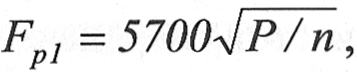 де Р - потужність на валу, кВт; п - частота обертання вала, об/хв.
Вибір способу з'єднання двигуна з робочою машиною
При пасовій передачі:
де D - діаметр шківа, мм; Су - коефіцієнт, який залежить від виду паса (для клиновидного паса Су = 2-2,5).
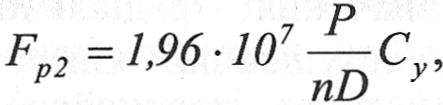 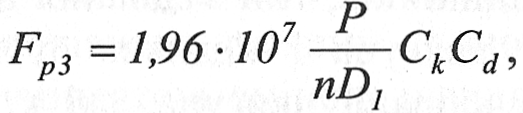 Радіальні сили при ланцюговій передачі, Н:
де D - діаметр ділильного кола зірочки, мм; Сk - коефіцієнт, який враховує додаткову силу, в зубчатих та ланцюгових передачах (Сk = 1,1-1,3 при од-ному зачепленні, Сk = 0,7-0,8 при двох зачепленнях); Сd - коефіцієнт, який враховує вид приводного механізму. Для конвеєрів, насосів, вентиляторів, компресорів, дробарок, подрібнювачів тощо) Сd = 1,1-1,5.
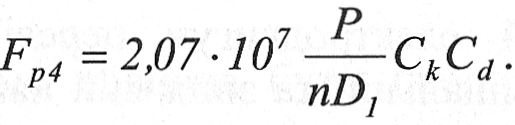 При прямо зубчатій передачі:
При косо зубчатих передачах з кутом скошування β0 радіальна та аксіальна сили, Н, відповідно визначають за формулами:
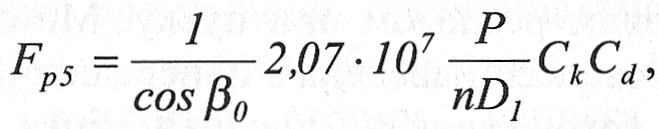 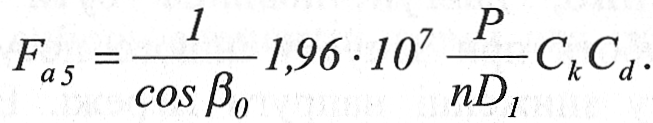 Одержані значення радіального та аксіального навантажень на висту-паючий кінець вала порівнюють з допустимими, які розраховуються за спеціальними діаграмами, наведеними в довідковій літературі та даними заводських інструкцій з експлуатації двигунів.